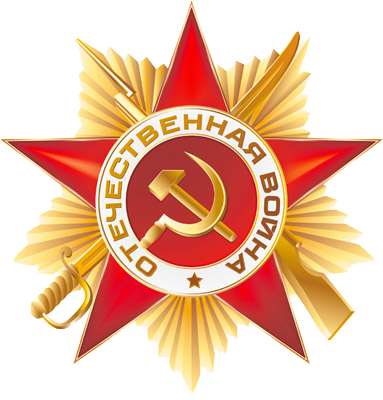 филиал МБДОУ – детского сада комбинированного вида «Надежда» детский сад №339620098, г. Екатеринбург, ул. Ломоносова, 136, т. 8(343)330-40-52,dou-339@yandex.ru
Музей 
боевой и трудовой славы

Толмачева Татьяна Викторовна,
воспитатель
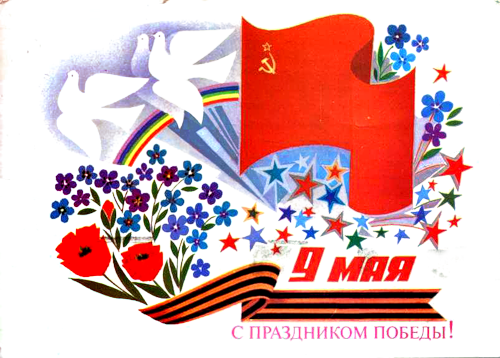 Рабочая программа «Музей боевой и трудовой славы»
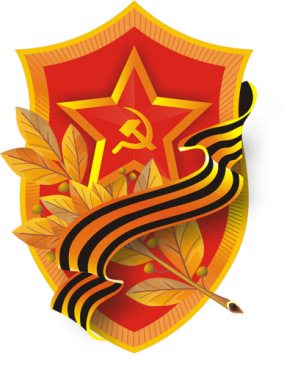 Музей Боевой и трудовой славы филиала Муниципального бюджетного дошкольного образовательного учреждения – детского сада комбинированного вида «Надежда» детского сада №339  является тематическим систематизированным собранием  экспонатов участников Великой Отечественной войны, историей  ОАО «Машиностроительного завода имени М.И. Калинина», который является основателем МБДОУ № 339.
 В основе поисковой и собирательной деятельности музея лежит нравственно-патриотическое воспитание. Тематика музея тесно связана с историей ВОВ, историей  ОАО «Машиностроительного завода имени М.И. Калинина», детского сада № 339.
 Музей создан под руководством педагогов, сотрудников и при участии родителей вос­питанников, посещающих МБДОУ №339.
Куратором является Молодцов Владимир Ильич, председатель Совета ветеранов Орджоникидзевского района.
Цель и задачи
Целью данной программы является создание условий для развития музейного движения в образовательном пространстве.
Целью создания и деятельности музея является содействие развитию навыков исследовательской работы  дошкольников, поддержке творческих способностей детей, формированию интереса к отечественной культуре и уважительного отношения к нравственным ценностям прошлых поколений. Музей должен стать не просто особой комнатой, но одним из воспитательных центров открытого образовательного пространства.
Задачи:
•	Обогатить развивающую предметно-пространственную развивающую среду детского сада;
•	Сформировать у дошкольников представления о музее;
•	Расширить кругозор дошкольников при помощи экспонатов Музея боевой и трудовой славы;
•	Сформировать и укрепить знания детей об историческом прошлом своей родины, родного края, родного города и детского сада;
•	Обогатить словарный запас детей в соответствии с возрастными характеристиками, новыми понятиями и историческими данными;
•	Пропагандировать работу музея среди родителей воспитанников через совместную с детьми поисковую деятельность;
•	Осуществить комплексный подход к нравственно – патриотическому воспитанию дошкольников;
•	Воспитывать у детей интерес, уважение к истории, культуре, языку русского народа;
•	Способствовать активному вовлечению родителей в совместную деятельность с ребенком в условиях семьи и детского сада.
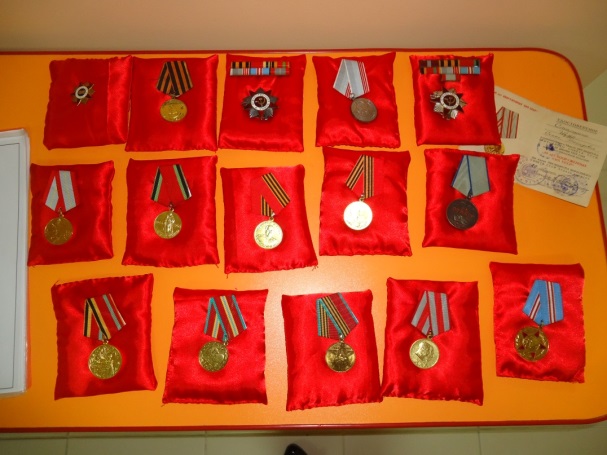 Работа музея
Учредителем музея является  детский сад № 339. Учредительным документом музея является распоряжение о его организации, издаваемое заведующим.
Деятельность музея регламентируется Положением о Музее боевой и трудовой славы..
Общее руководство деятельностью музея осуществляет заведующий МБДОУ №339 Курапова Татьяна Владимировна.
Непосредственное руководство практической деятельностью музея осуществляет педагог-руководитель, назначенный распоряжением по детскому саду – Толмачева Татьяна Викторовна.
Текущую работу музея осуществляет актив музея.
Актив музея разрабатывает план работы, организует встречи воспитанников с интересными людьми (по профилю музея), осуществляет подготовку и проведение экскурсий, лекториев, музейных занятий и т. д.
В целях лучшей организации музея в МБДОУ №339  создаются творческие группы, детские объединения, фольклорные кружки.
Социальные функции музея
Музей обладает практически неограниченным потенциалом воспитательного воздействия на умы и души детей . Подвиг защитников страны, жителей нашего города остаются навсегда на страницах истории нашего края, без прошлого нельзя воспитать патриотизм и любовь к своему Отечеству.
 Музей даёт возможность детям попробовать свои силы в разных видах  деятельности: участие в акциях, исследовательской и общественной деятельности. 
В процессе работы в музее дети познают важность коллективной деятельности, учатся дискутировать, руководить своим участком работы, отвечать за свои поступки. Работа в музее позволяет репетировать социальные роли: у ребенка появляется возможность выступать и в роли лидера, и в роли исполнителя.
Возможно дети, занимающиеся военно-историческими изысканиями, станут профессиональными военными, работниками правоохранительных органов и т.п.
Экспозиция музея
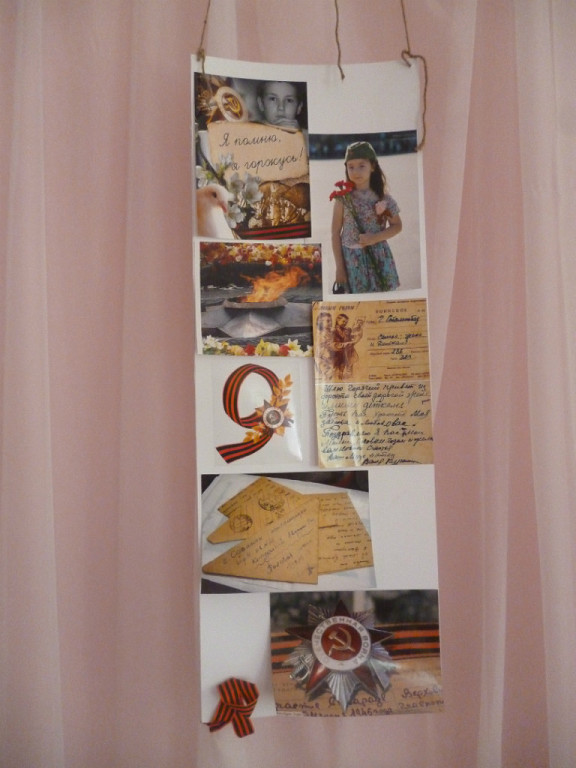 Экспонаты, посвященные 
Великой отечественной войне 
(ордена и медали, письма, памятные фотографии)
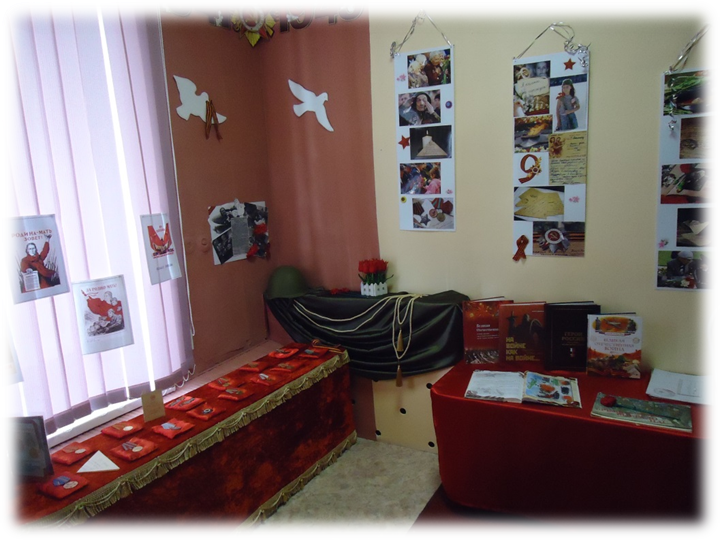 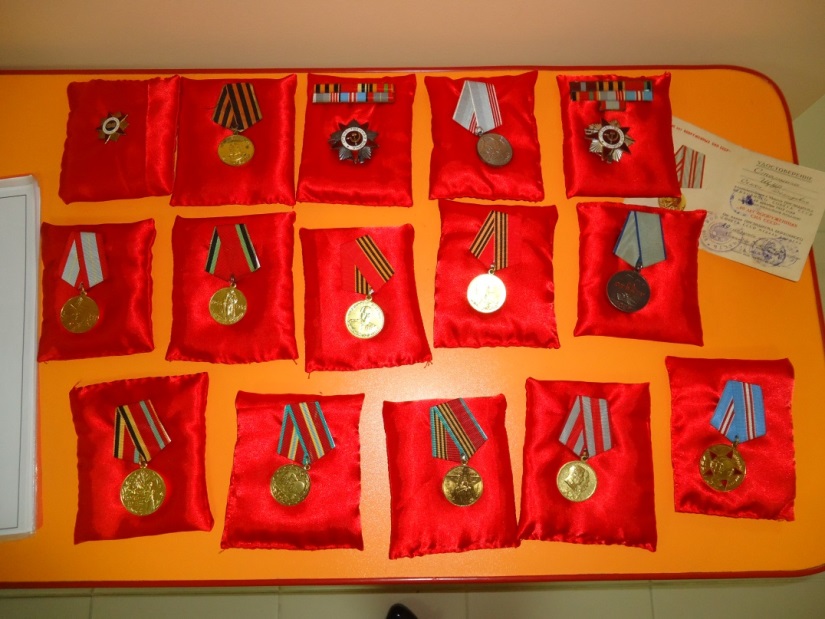 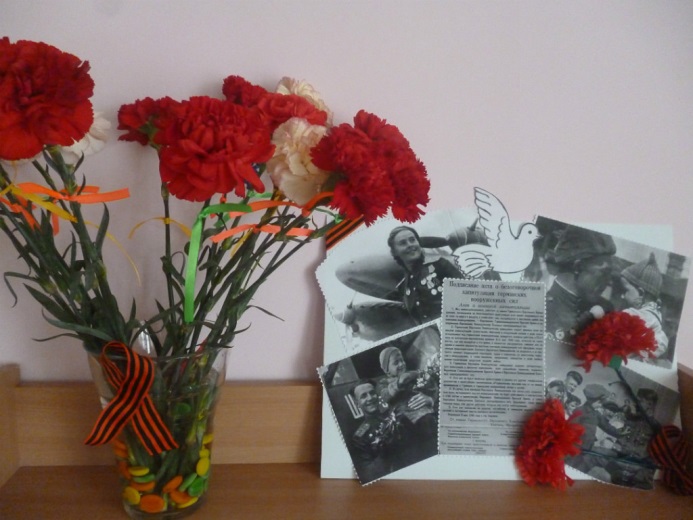 Экспозиция музея
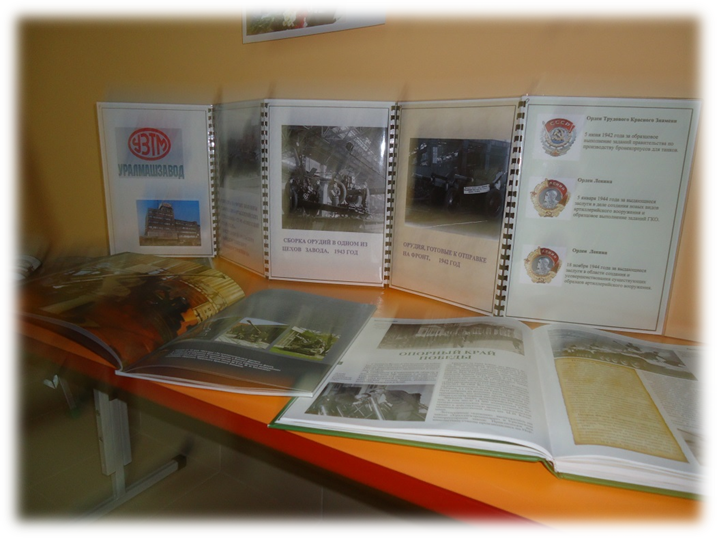 Экспонаты, посвященные 
деятельности машиностроительного
 завода им. М. Калинина
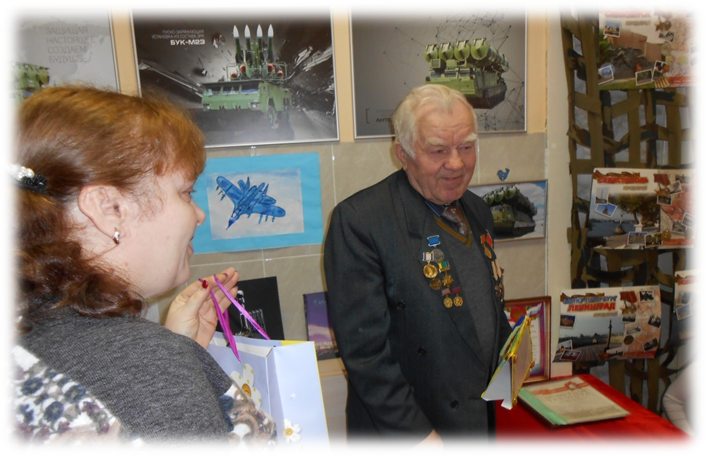 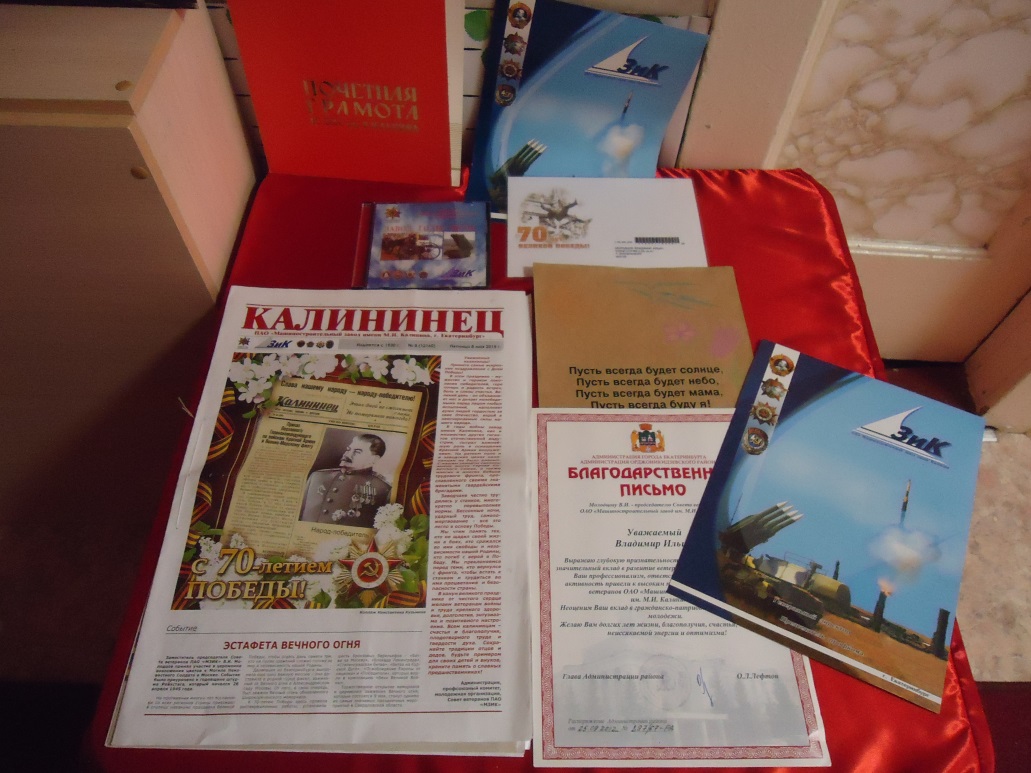 Экспозиция музея
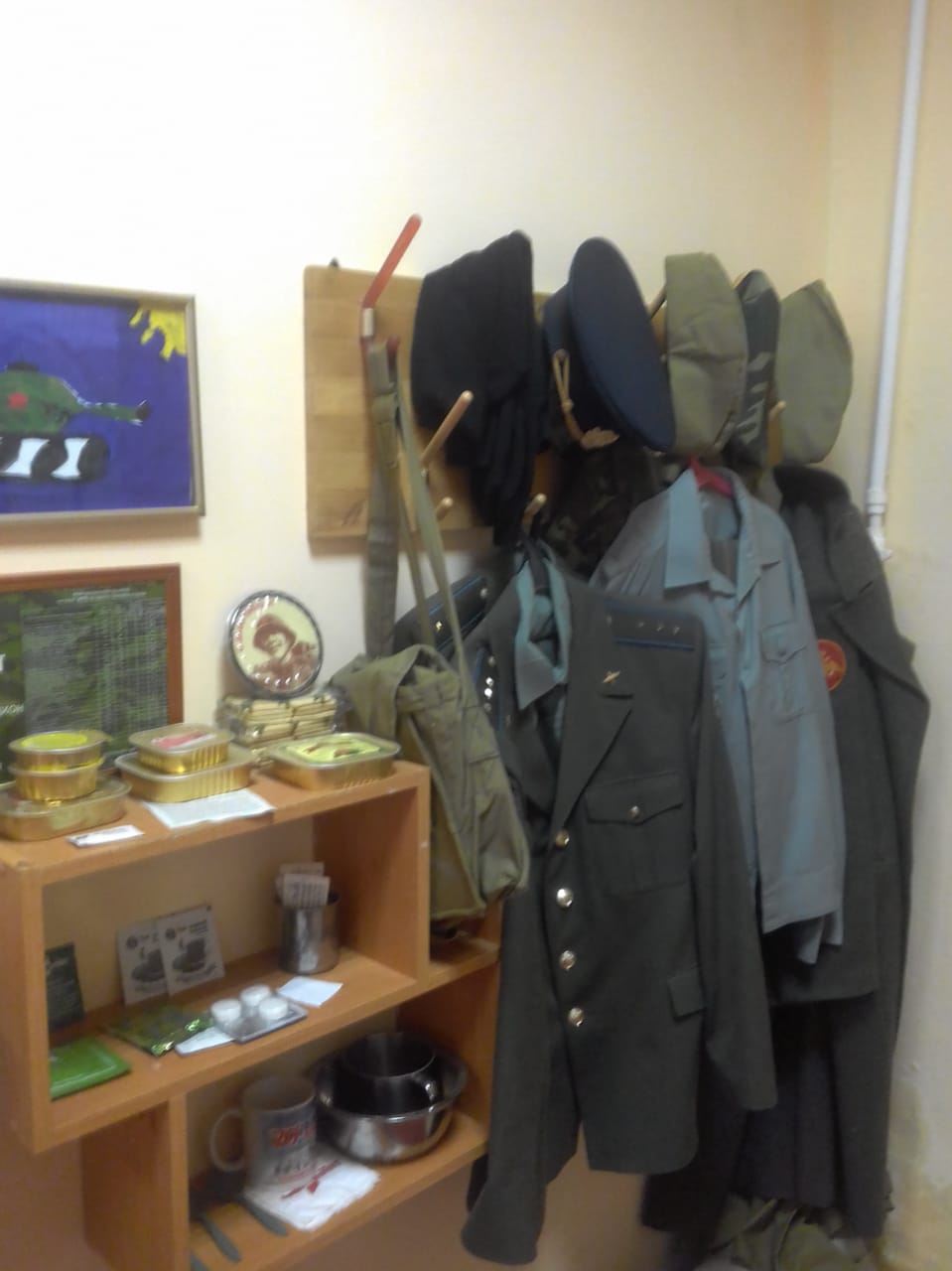 Экспонаты, посвященные
 Российской армии
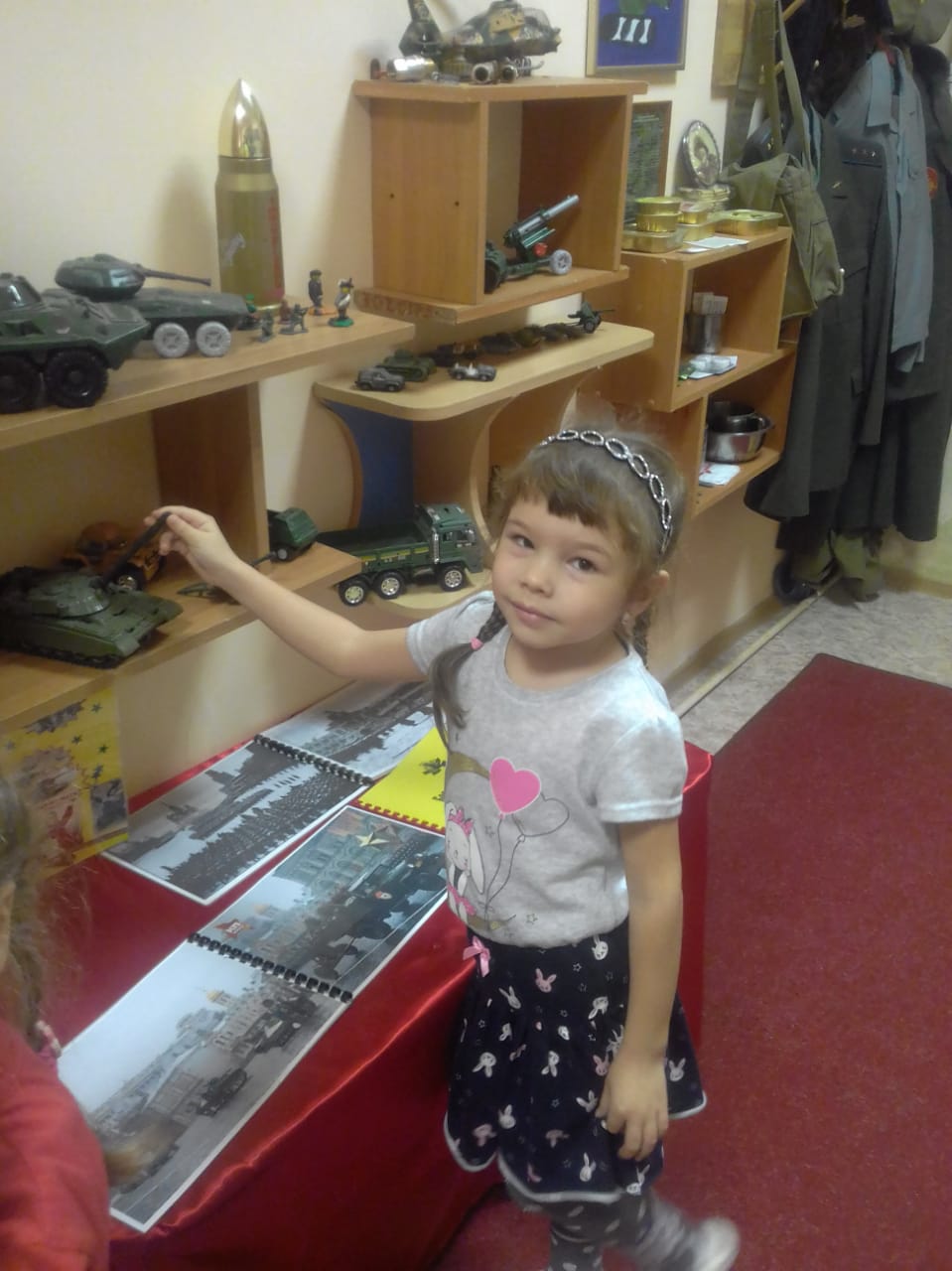 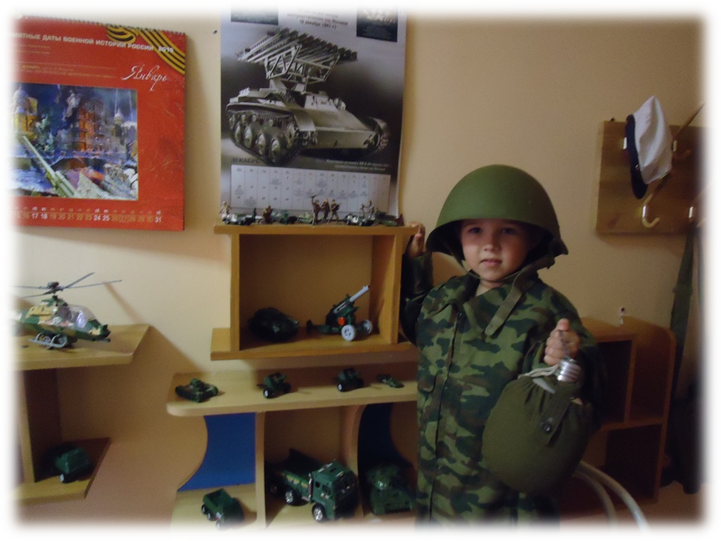 Формы работы в музее
Экскурсии

             В музее                                        Выездные
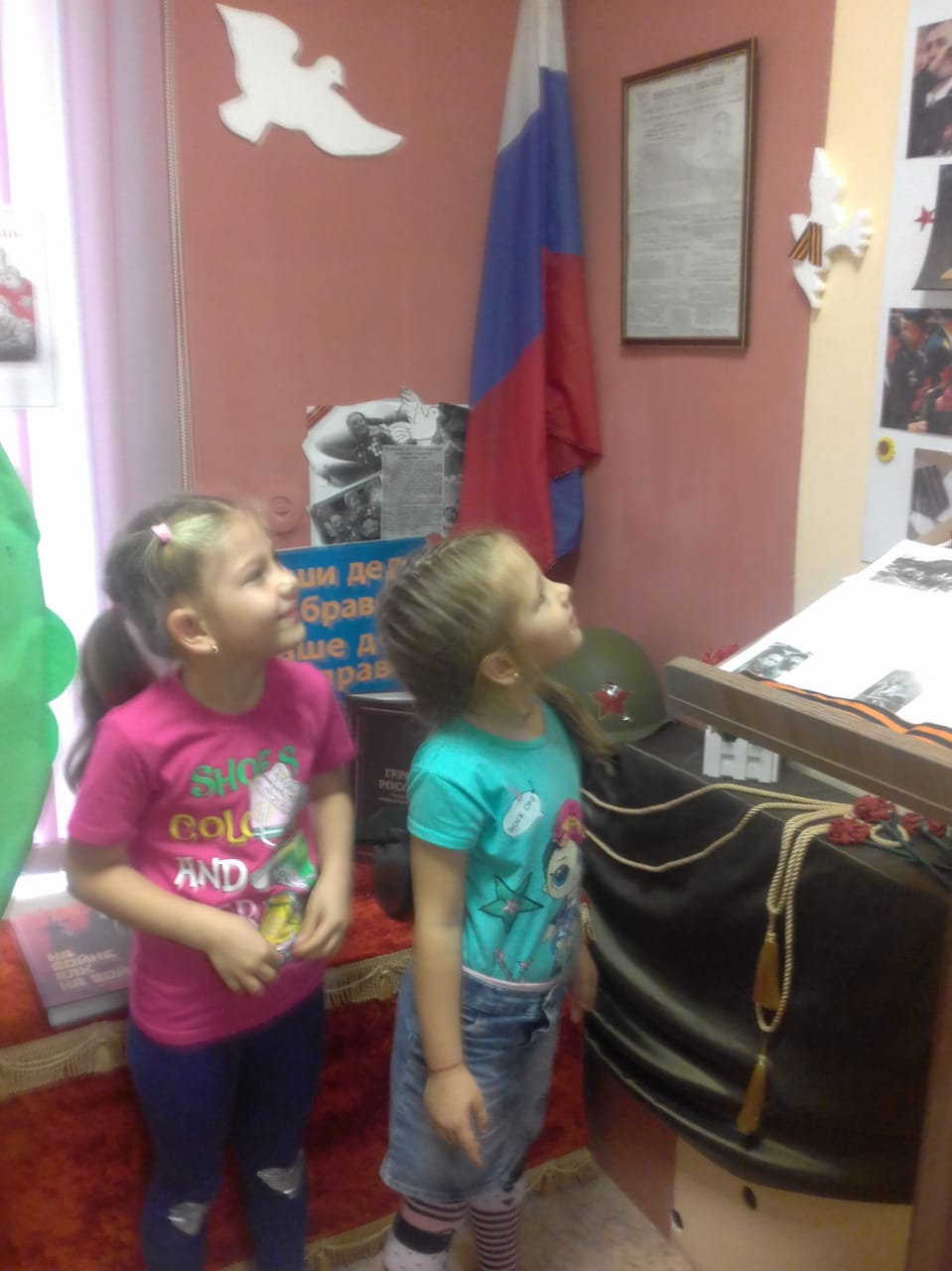 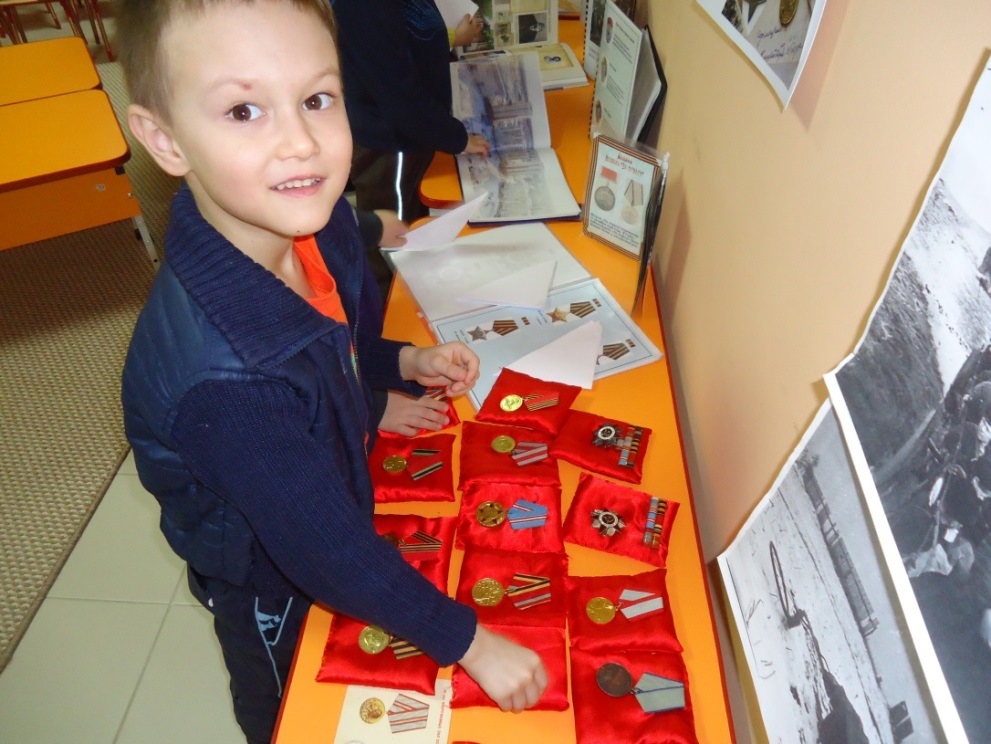 Районный проект «Музей на колесиках»
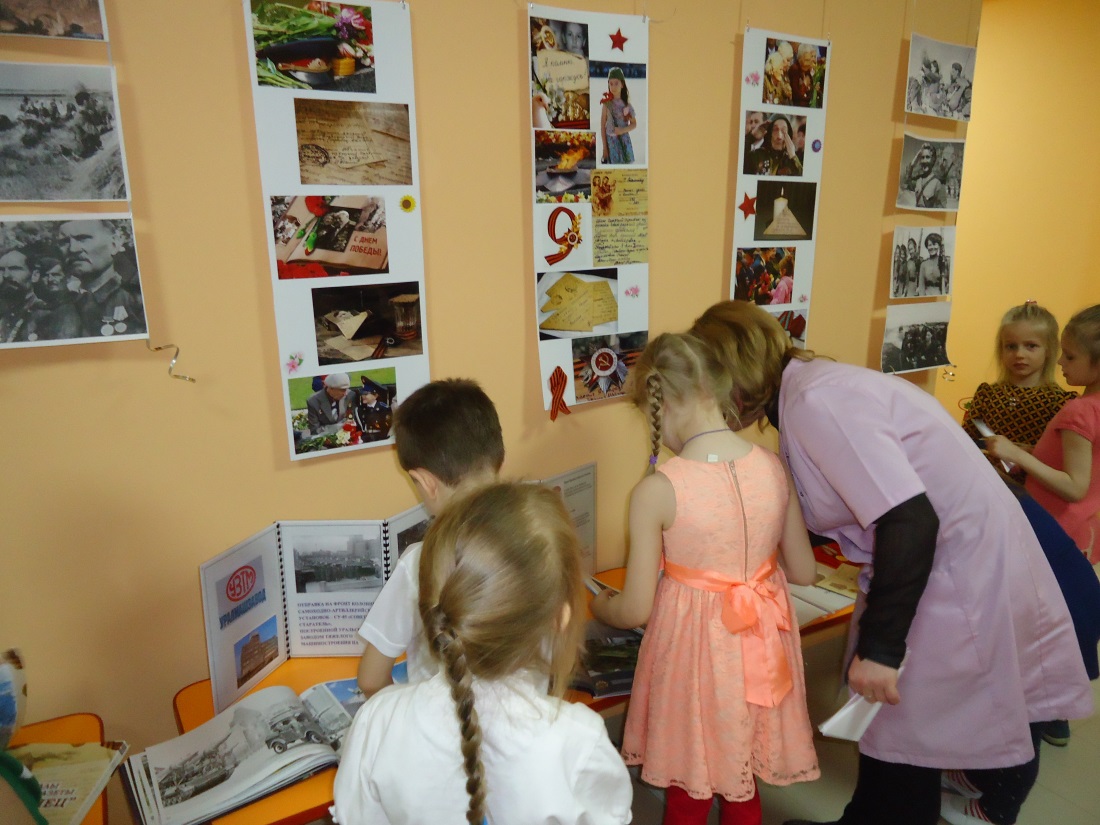 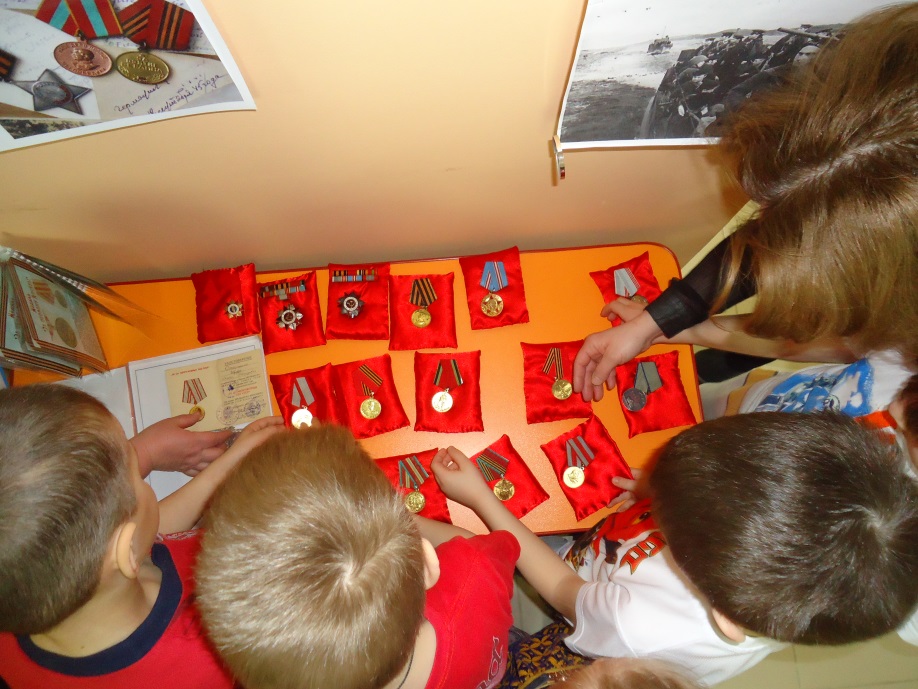 Формы работы в музее
Тематические занятия в музее (встречи, сборы, изучение исторических событий)
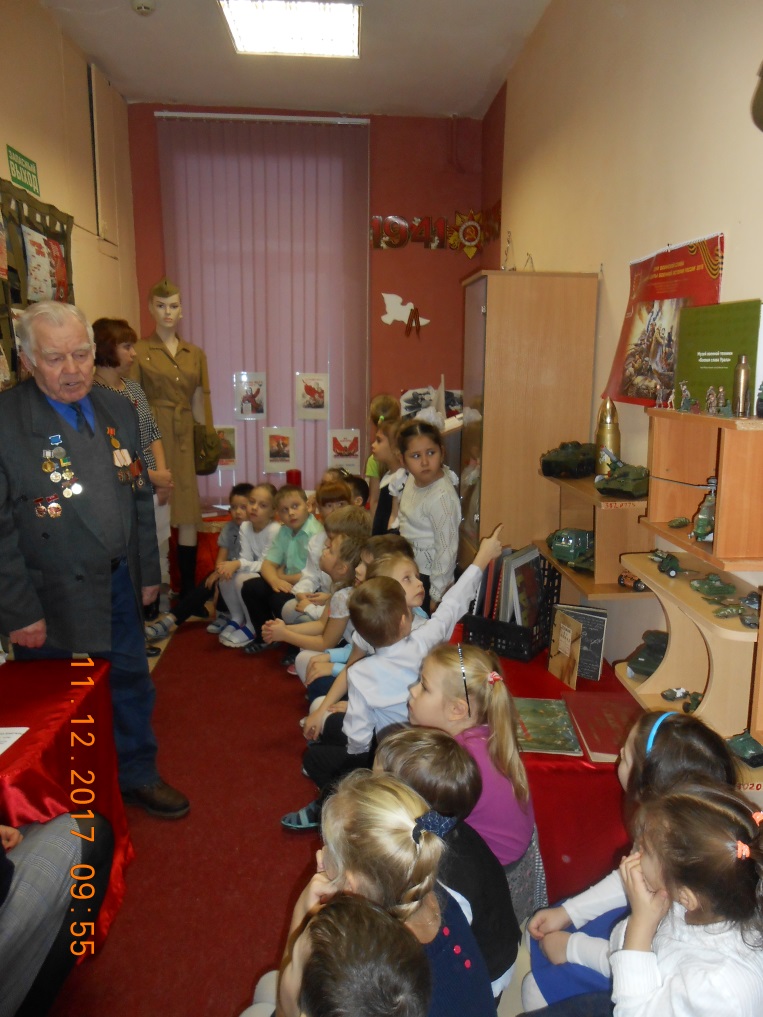 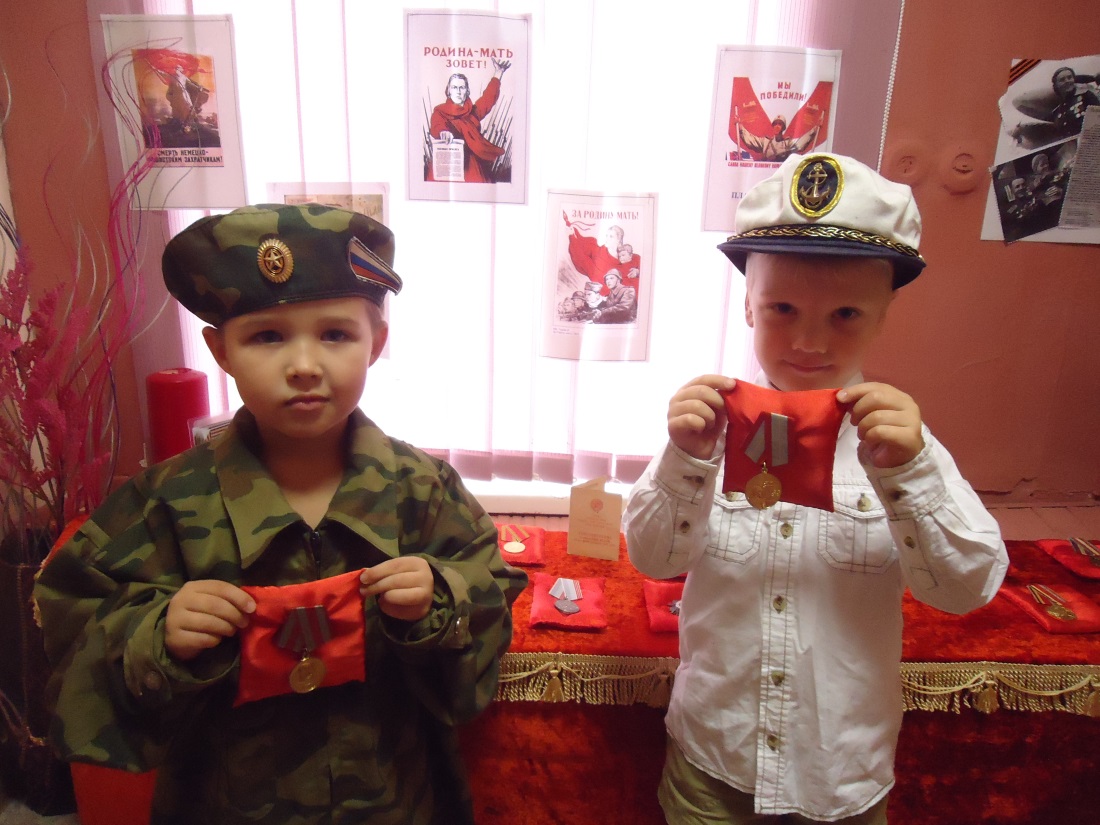 Формы работы в музееУроки мужества, акции
День героев Отечества
Акция 
«Бессмертный полк»
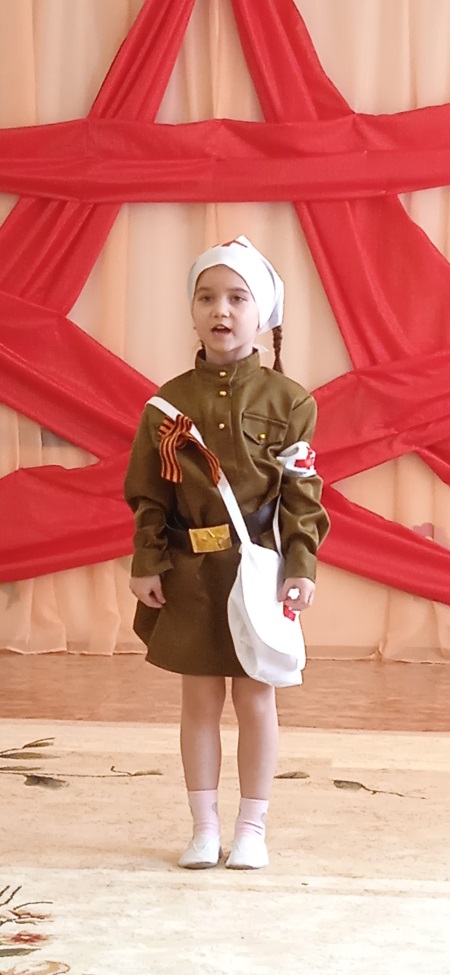 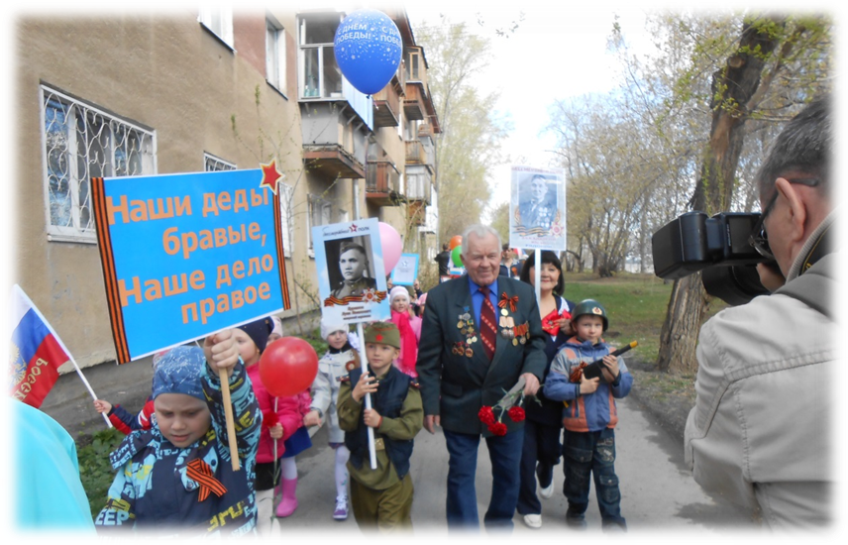 Формы работы в музееКонструирование и макетирование
Макет «Сапун-гора»
Конструирование «Взятие Рейхстага»
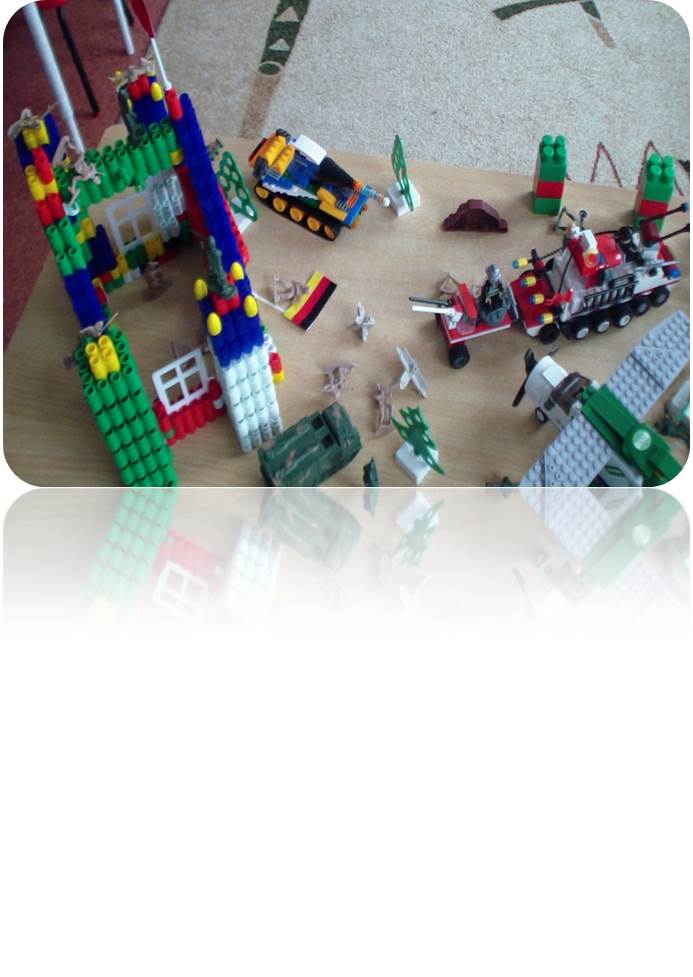 Формы работы в музееВстречи с ветеранами и тружениками тыла заводи имени М. Калинина
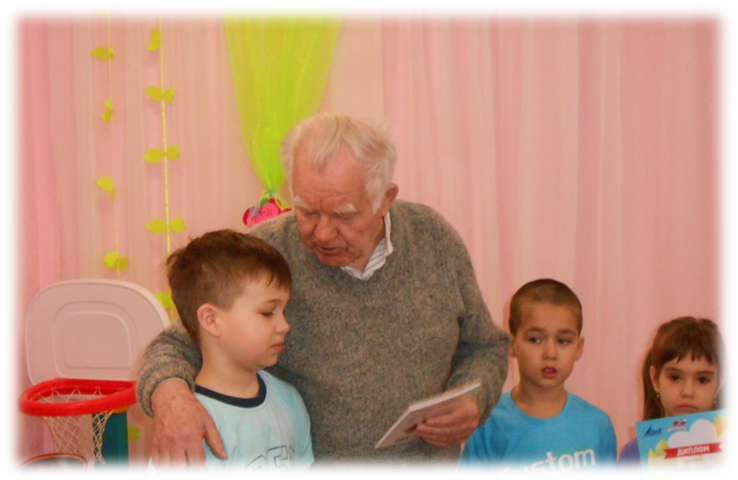 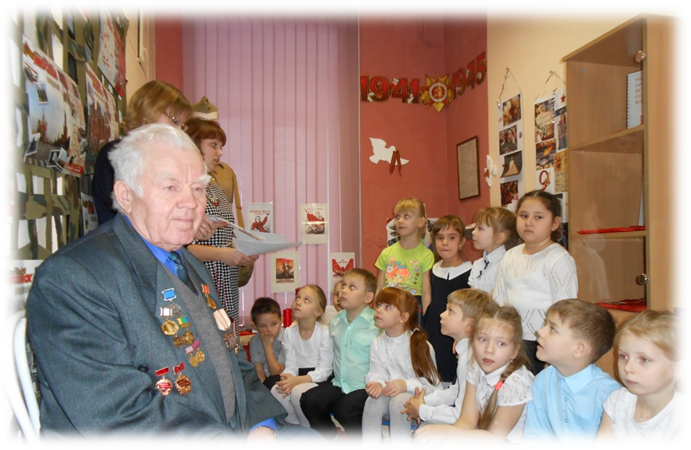 Формы работы в музееМастер-класс «Фронтовые письма – треугольники»
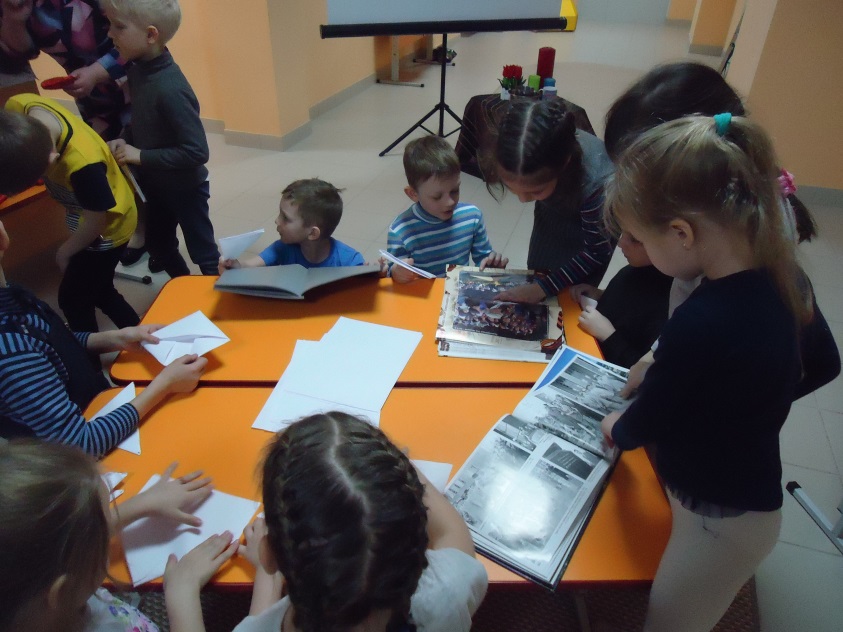 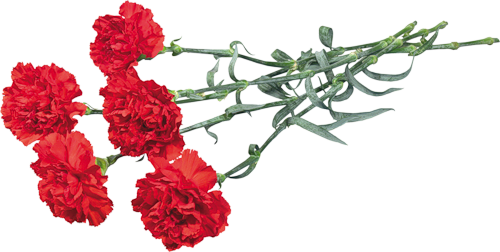 Методическая копилка
Посмотреть или скачать файл «Нравственно-патриотическое воспитание.rar» - 
https://disk.yandex.ru/d/KRBVAmJeFnqyCw
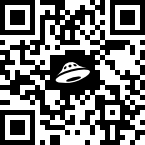 Плюсы и минусы (работа на доске Padlet)
https://padlet.com/dou339/bcsp5sw25pgxsa5z
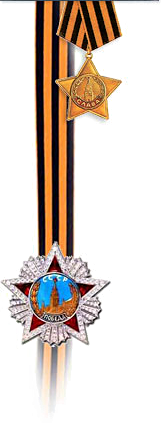 Гремит салют в честь русской славы 
Фонтаном рвущихся огней. 
Ликуй, народ! Ликуй, Держава! Встречай, Россия, сыновей! 
Встречай защитников, что в схватке 
Тебя от рабства сберегли. 
За их высокий труд солдатский 
Ты поклонись им до земли. 
К. Мамонтов